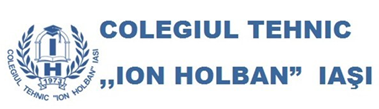 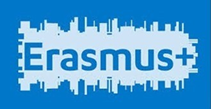 prof. Butnaru Clara-Bianca
#ERASMUSDAYS 
Octombrie 2021
Bullying- 
Aspecte teoretice
Ce este Bullying-ul?
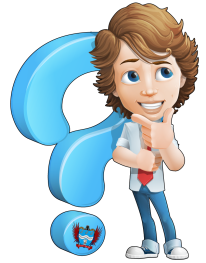 Știi la ce se referă bullying-ul?
Formă de comportament agresiv, repetat și continuu asupra unei persoane sau mai multe
BULLYING
are scopul de a produce frică și distres și/sau rău corpului, sentimentelor, stimei de sine , sau reputației altei persoane.
apare în contextul în care există o inegalitate de putere reală sau percepută
Different kinds of Bullying
Tipurile de bullying
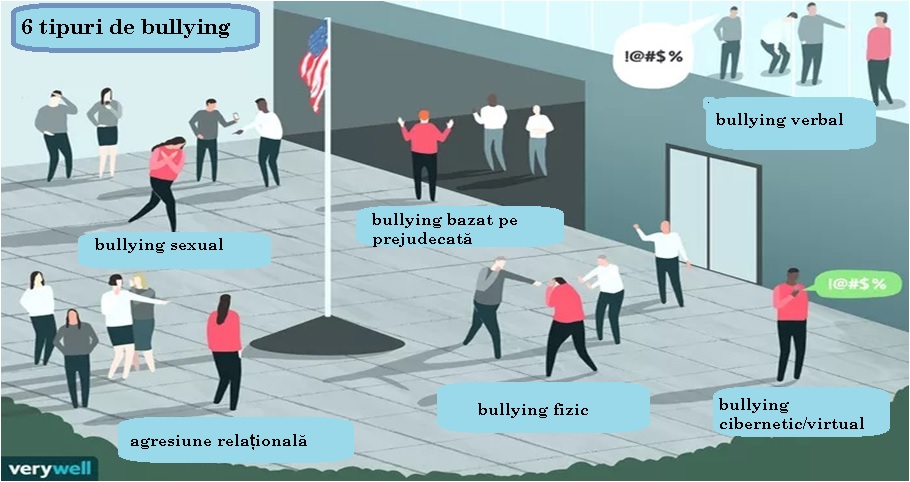 DE CE APARE BULLYING?
https://www.youtube.com/watch?v=ElBPtRq0I2k
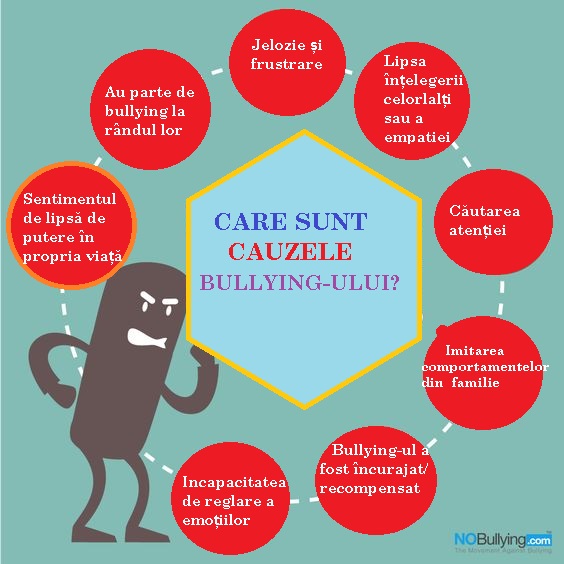 Bullying-Agresiune-Tachinare
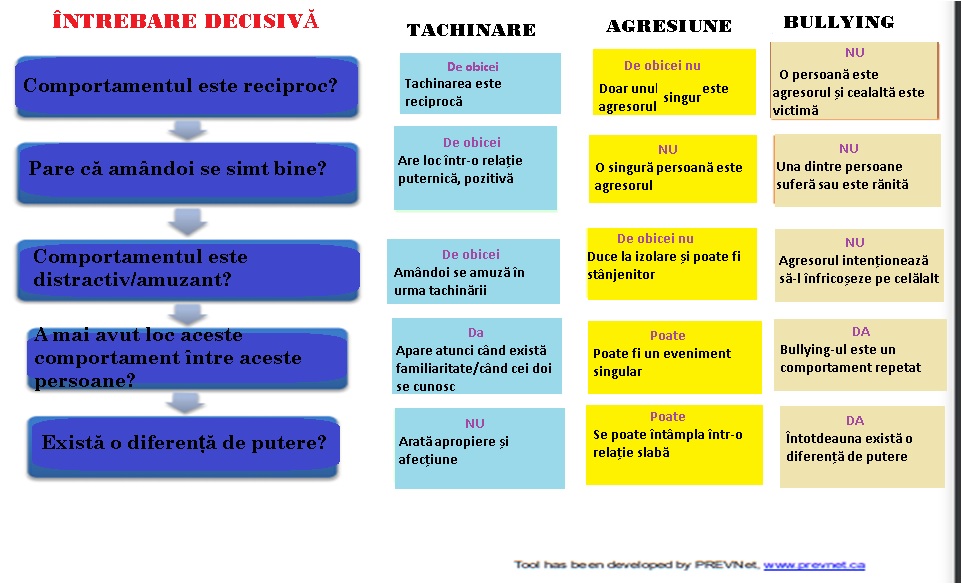 Agresiunea devine bullying atunci când se repetă în cazul acelorasi persoane și este o diferență de putere.
Conflictul devine bullying atunci când se repetă și presupune o diferență de putere.
Tachinarea devine ostilă atunci când implică respingere interpersonală și  excludere socială, mai degrabă decât camaraderie și incluziune socială
SITUAȚIA ȚĂRII NOASTRE
România se află pe locul al 3-lea în Europa între cele 42 de țări în care a fost cercetat fenomenul de bullying, conform unui raport întocmit de  Organizația Mondială a Sănătății
BULLYING-UL ÎN ȘCOLILE EUROPENE 
https://www.statista.com/statistics/1092217/bullying-in-europe
CINE este implicat în bullying?
AGRESORUL
Triunghiul 
Bullying-ului
Lumea care se uită/asistă 
Cea mai influentă persoană din triadă!
VICTIMA
SPECTATORUL/MARTORUL
MARTORUL  are un rol foarte important deoarece el poate  FACE CEVA atunci când se întâmplă bullying-ul
 Aceștia pot:
DENUNȚA  bullying-ul spunând unui adult de încredere
REFUZA bullying-ul spunînd agresorului să înceteze
SPRIJINI victima oferind suport și asigurându-i că totul va fi bine.
The bystander effect
https://www.youtube.com/watch?v=Wy6eUTLzcU4
Cine poate fi victimă?
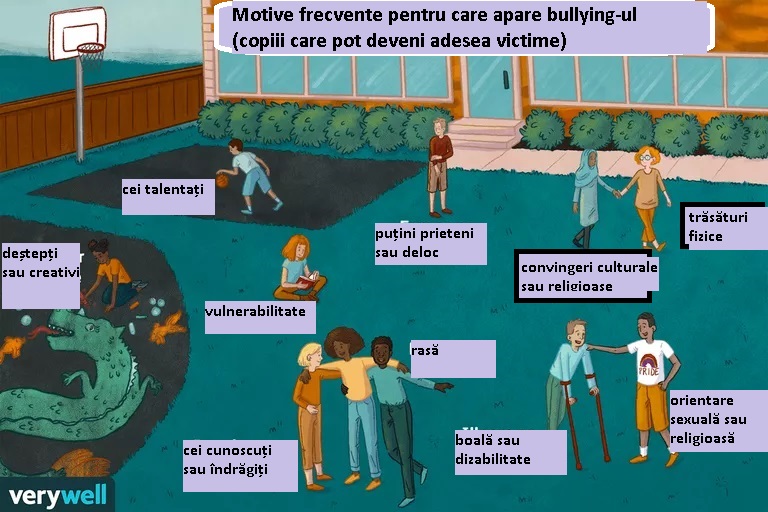 Există anumite tipare de persoane care devin adesea victime ale bullying-ului. Sunt anumite caracteristici sau atribute ale acestora care conduc la apariția bullying-ului.
care au succes
inteligente, determinate, creative
vulnerabile
izolate
populare/îndrăgite
cu aspecte fizice distincte
bolnave sau cu dizabilități
cu orientare sexuală diferită
cu anumite credințe culturale sau religioase
rasă diferită (verywellfamily.com)
Cele mai cunoscute tipuri de agresor
Agresorii-victime- pentru a recâștiga simțul puterii și al controlului în propriile vieți
Agresorii populari-sunt foarte încrezători în ei, se bazează pe atenția și puterea pe care le dobândesc de pe urma bullying-ului
Agresorii relaționali-le place să decidă ei/ele cine să fie acceptat în școală și cine nu. (ex.fetele  rele)
Agresorii în serie- par a fi drăguți, fermecători, și carimatici pentru figurile autoritare, dar sunt adevărați manipulatori și mincinoși (prieteni falși)
Agresorii în grup-tind să manifeste bullying-ul când sunt în grup dar se comportă total diferit dacă sunt singuri
Agresorii indiferenți- incapabili de a fi empatici, sunt reci , și au mari probleme psihologice.
Efectele bullying-ului
Elevii care au avut parte de bullying au un risc mai crescut pentru depresie, anxitate, tulburări de somn, achiziții școlare mai scăzute, și abandon școlar.
Elevii care în același timp sunt și victime ale bullyingului și agresori la rândul lor au un risc mai mare de a dezvolta probleme de sănătate mintală sau de comportament  decât aceia care fie doar comit bullyingul fie sunt sunt victime
Elevii care au avut parte de bullying mărturisesc că acesta are un efect negativ asupra imaginii de sine(27%), asupra relațiilor cu prietenii și familia (19%), asupra activității școlare(19%), asupra sănătății fizice(14%)
Elevii care au parte de bullying au o probabilitate de două ori mai mare decât ceilalți de aceeași vârstă să resimtă experiențe de sănătate negative, precum dureri de cap sau de stomac.
Adolescenții care se autoînvinovățesc și consideră că merită să  aibă parte de bullying sunt predispuși la înfruntarea consecințelor negative, precum depresie, victimizare și neadaptare.
Adolescenții care au avut parte de bullying virtual au mărturisit că acest lucru le-a influențat negativ sentimentele lor despre ei înșiși (69.1%), prieteniile lor(31.9%), sănătatea fizică(13.1%), activitatea școlară(6.5%). (www.pacer.org)
Efecte asupra victimelor:

Notele pot scădea deoarece atenția nu mai este îndreptată către învățare

 Frica poate duce la abasenteism, chiul sau abandon școlar.
Își pot pierde sau nu ajung să-și dezvolte stima de sine,să trăiască sentimente de izolare și pot ajunge introvertiți  sau depresivi. 

Ca elevi și apoi ca adulți, victimele pot fi nehotărâte în a-și asuma riscuri sociale, intelectuale, emoționale sau vocaționale.

Dacă problema persistă, victimele se simt câteodată constrânse să ia măsuri drastice, răzbunarea, lupta înapoi, purtarea unei arme sau chiar suicid..

 sunt mai probabil decât cei care nu sunt victime să crească cu anxietate socială sau foarte nesiguri, arătând mai multe simptome de depresie decât aceia care nu au fost victime ale bullyingului în copilărie.
https://www.youtube.com/watch?v=Hr2Dk0QQ3Sw
Martorii și colegii victimelor pot fi și ei, de asemenea,  distrași de la învățare. Aceștia ar putea să:

se teamă în a se asocia cu victimele de frică să nu-și piardă propriul statut sau să fie pedepsiți și ei de agresor sau chiar să ajungă chiar ei victime ale acestuia.

 le fie frică să denunțe incidentele de bullying pentru că nu vor să fie numiți  “pârâcioși“  ”bârfitori” sau “informatori”

 trăiască sentimente de vină sau lipsă de ajutor pentru că nu au încercat să oprească agresorul și să-și  ajute colegul ;
fie băgați în săvârșirea bullyingului la presiunea grupului;
 
se simtă nesiguri, incapabili de a face ceva sau lipsiți de control.
Agresorii înșiși se află în pericol pentru consecințe negative pe termen lung.

Într-un studiu realizat, elevii din școala primară care savârșeau acte de bullying mergeau la școală mai rar și era mai probabil ca aceștia să ajungă la abandon școlar decât ceilalți elevi. 

 mai multe studii arată ca bullyingul în copilăria timpurie poate fi un semn al dezvoltării unor tendințe violente, delincvență și criminalitate. (Preventing Bullying: A Manual for Schools and Communities)
EXERCIȚIU!
ÎNCERCAȚI SĂ CREAȚI UN ACROSTIh PENTRU FENOMENUL DE BULLYING GĂSIND PENTRU FIECARE LITERĂ UN CUVÂNT SAU FRAZĂ LEGATĂ DE ACESTA!
B………………………………….
U………………………………….
L…………………………………..
L…………………………………..
Y…………………………………..
I……………………………………
N…………………………………..
G…………………………………..
STIAȚI CĂ…??
O LISTĂ CU CELEBRITĂȚI CARE AU AVUT PARTE DE BULLYING ÎN TIMPUL ȘCOLARITĂȚII ȘI AU REUȘIT SĂ DEPĂȘEASCĂ ACEST FENOMEN!
https://www.youtube.com/watch?v=3rkIsHM4x6Q